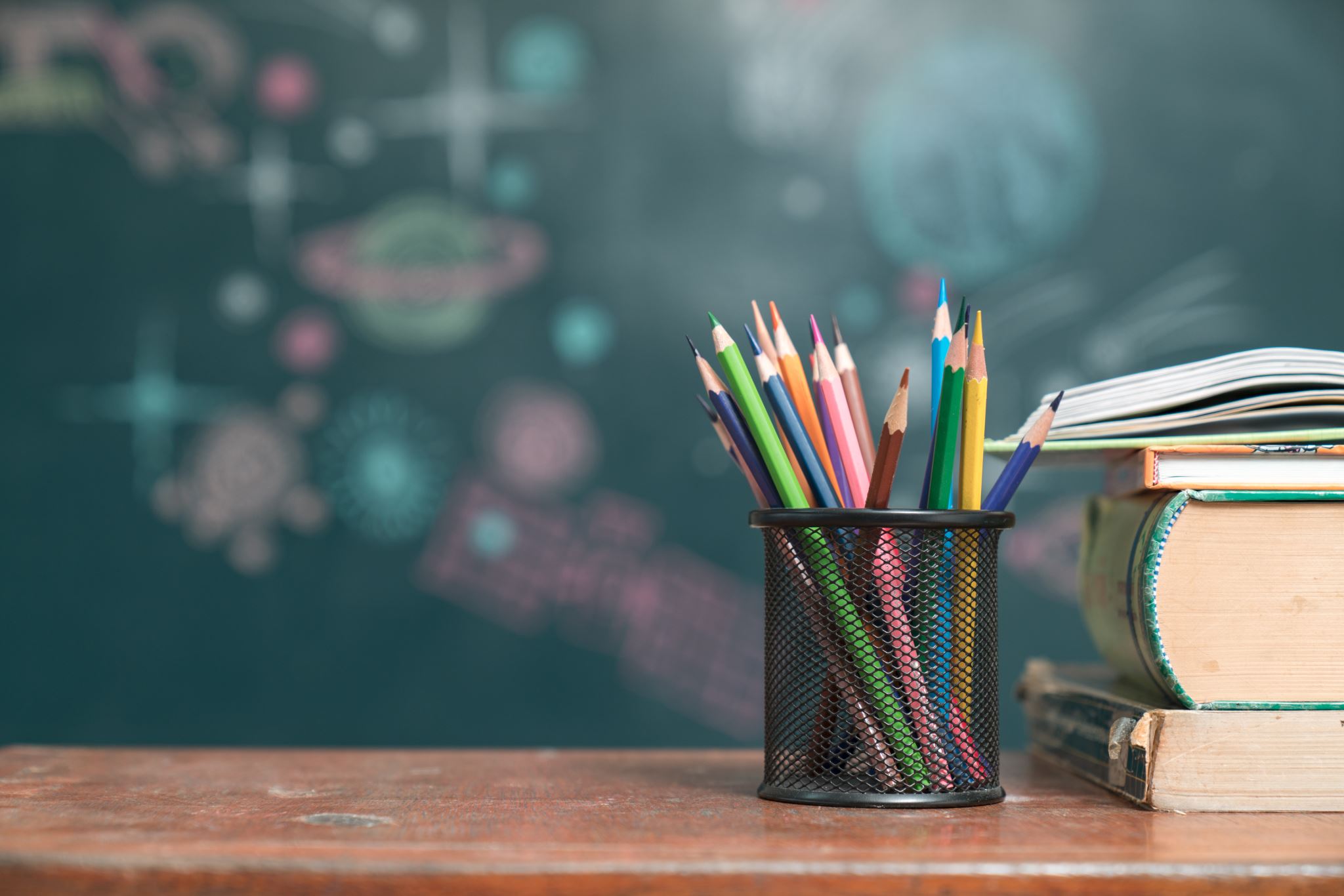 Instrucciones para realizar las actividades de tu espacio de aprendizaje

Debes leer y comprender los enunciados
Tendrás que superar hasta la actividad 3 del reto
Si se llega hasta la 4 habrá una puntuación extra
Se trabajará en grupos
Se contrastará los resultados con otros grupos
Disfrutad de la actividad, lo importante es aprender.


   Mª Pilar Linares
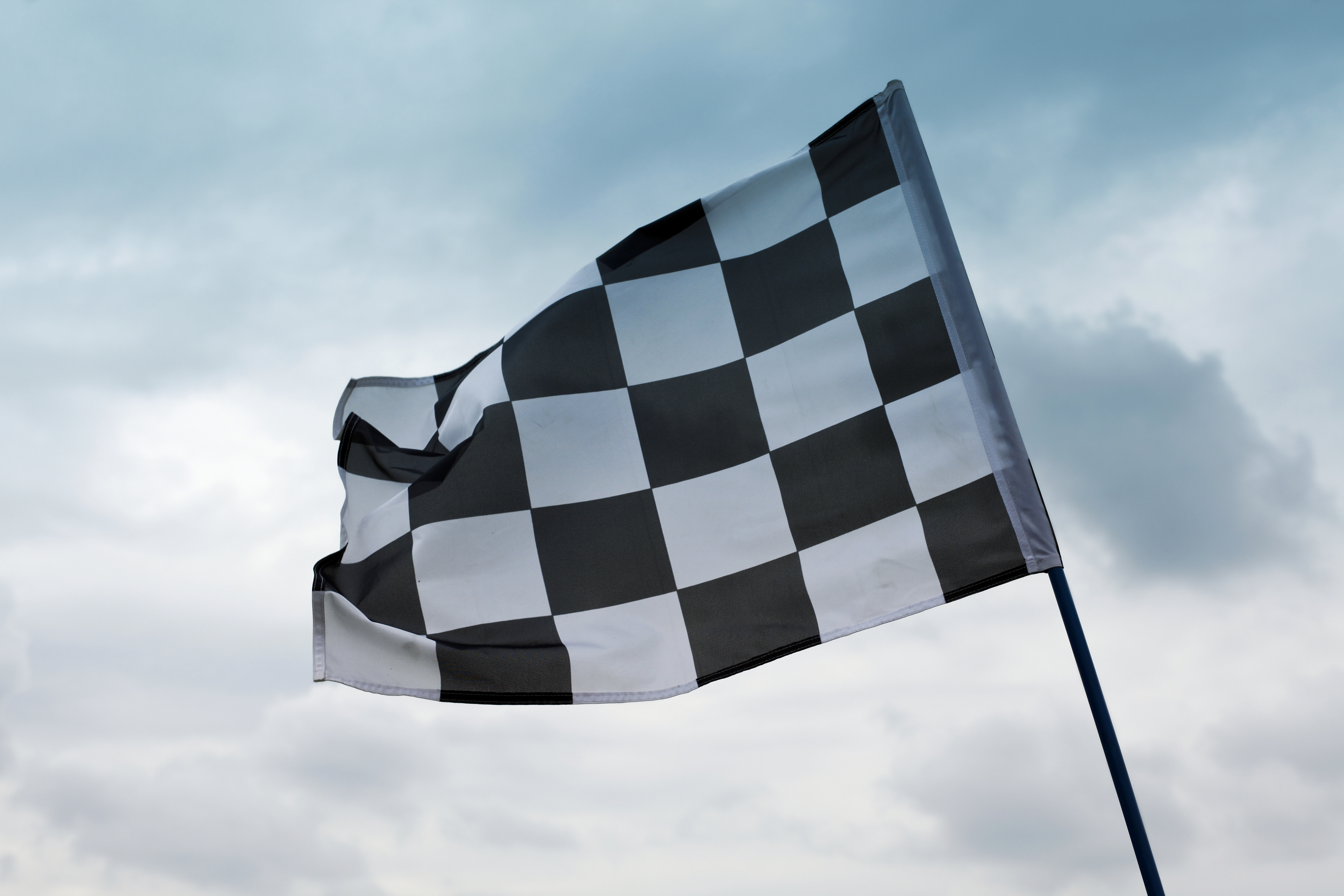